ÖĞRENME STİLLERİ
Korkut Çok Anadolu Lisesi
Rehberlik ve Psikolojik Danışma
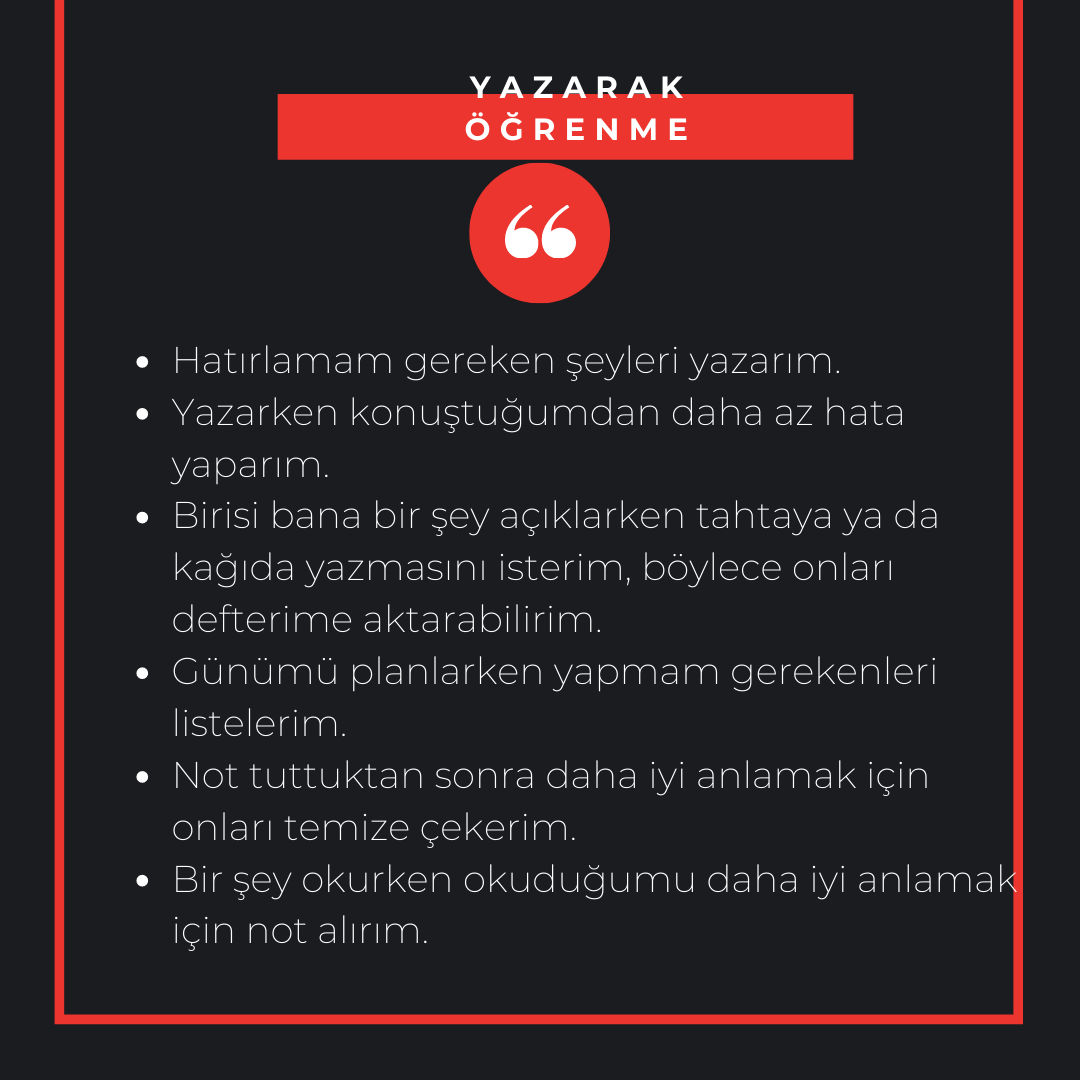 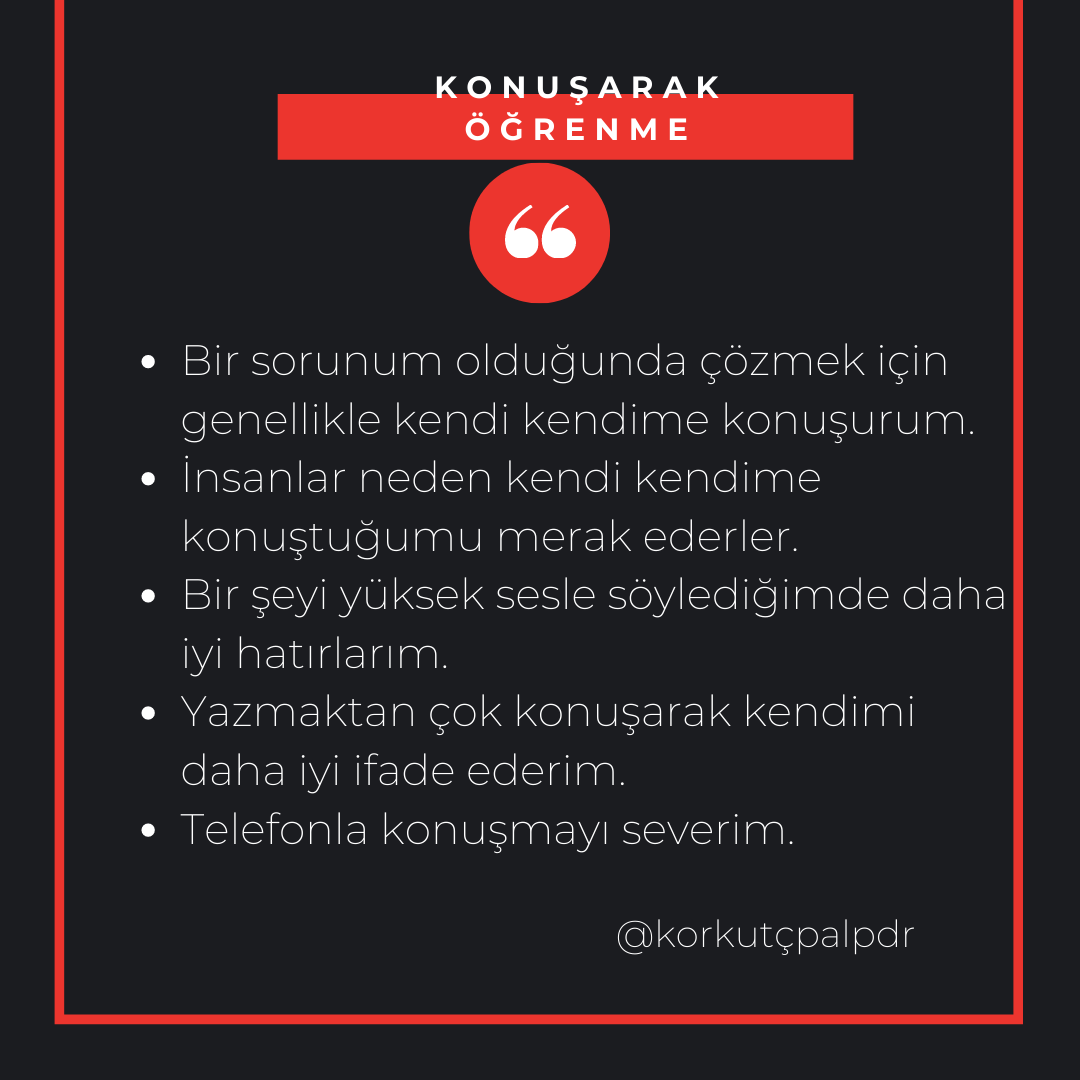 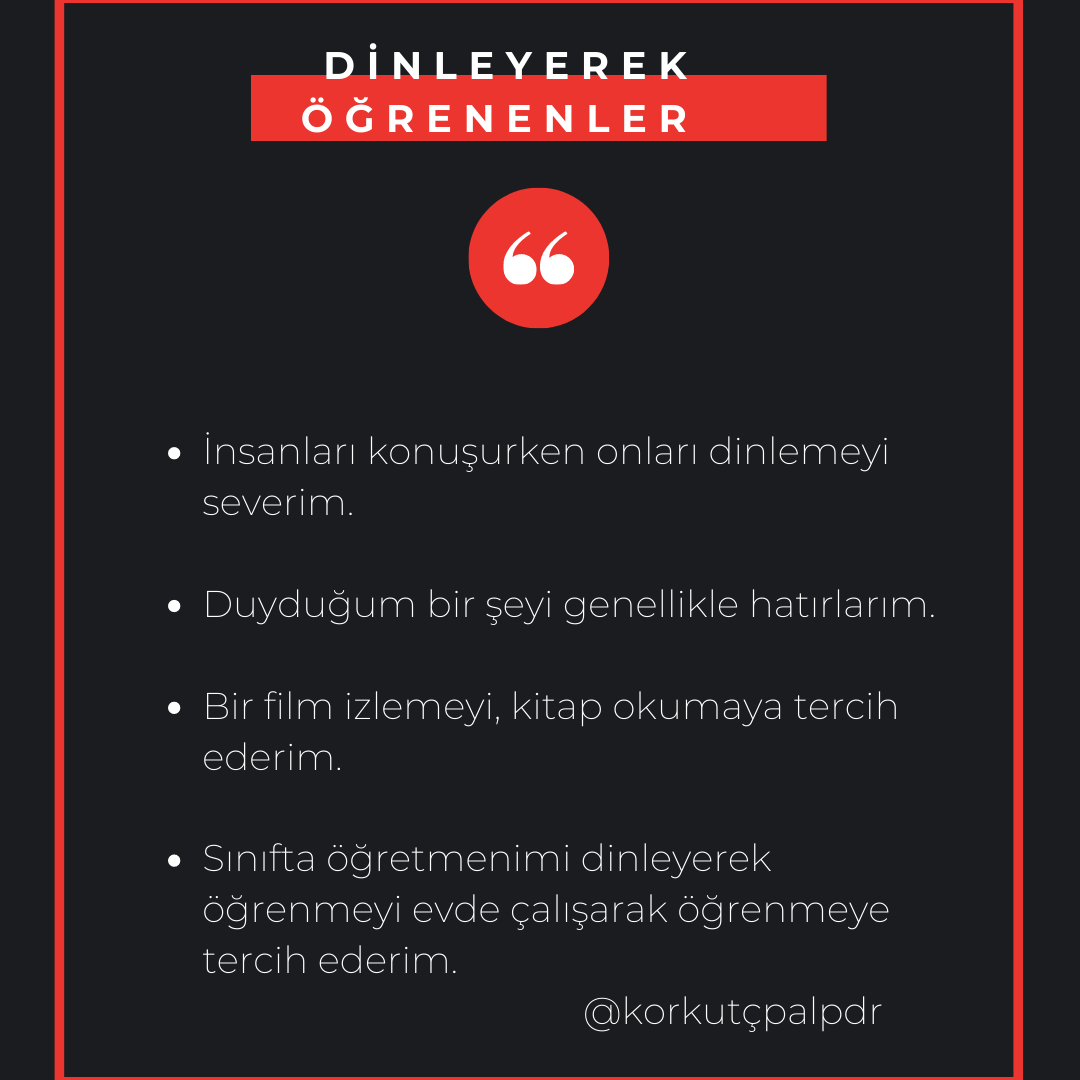 ÖĞRENME STİLLERİMİZE GÖRE 
NELER YAPMALIYIZ?
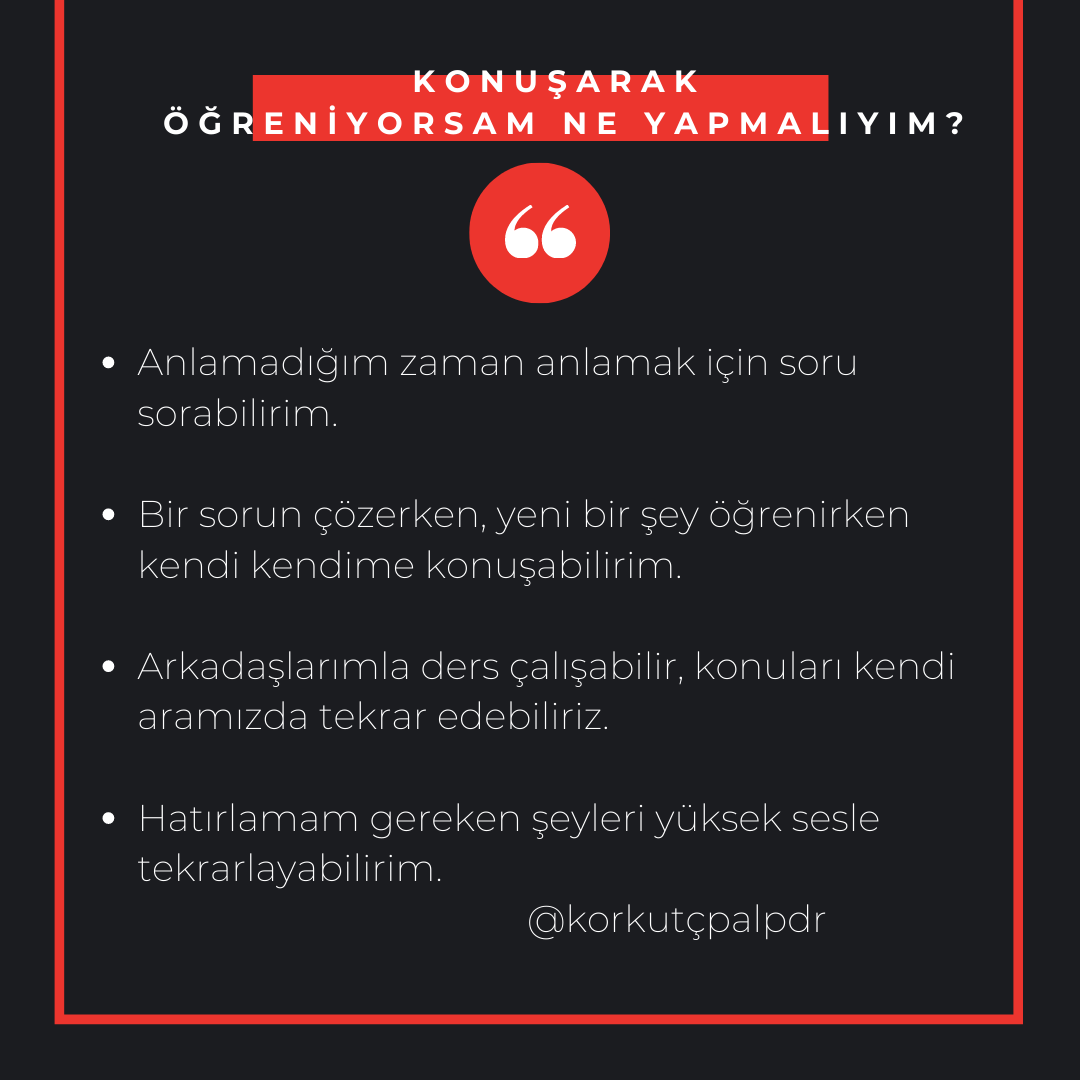 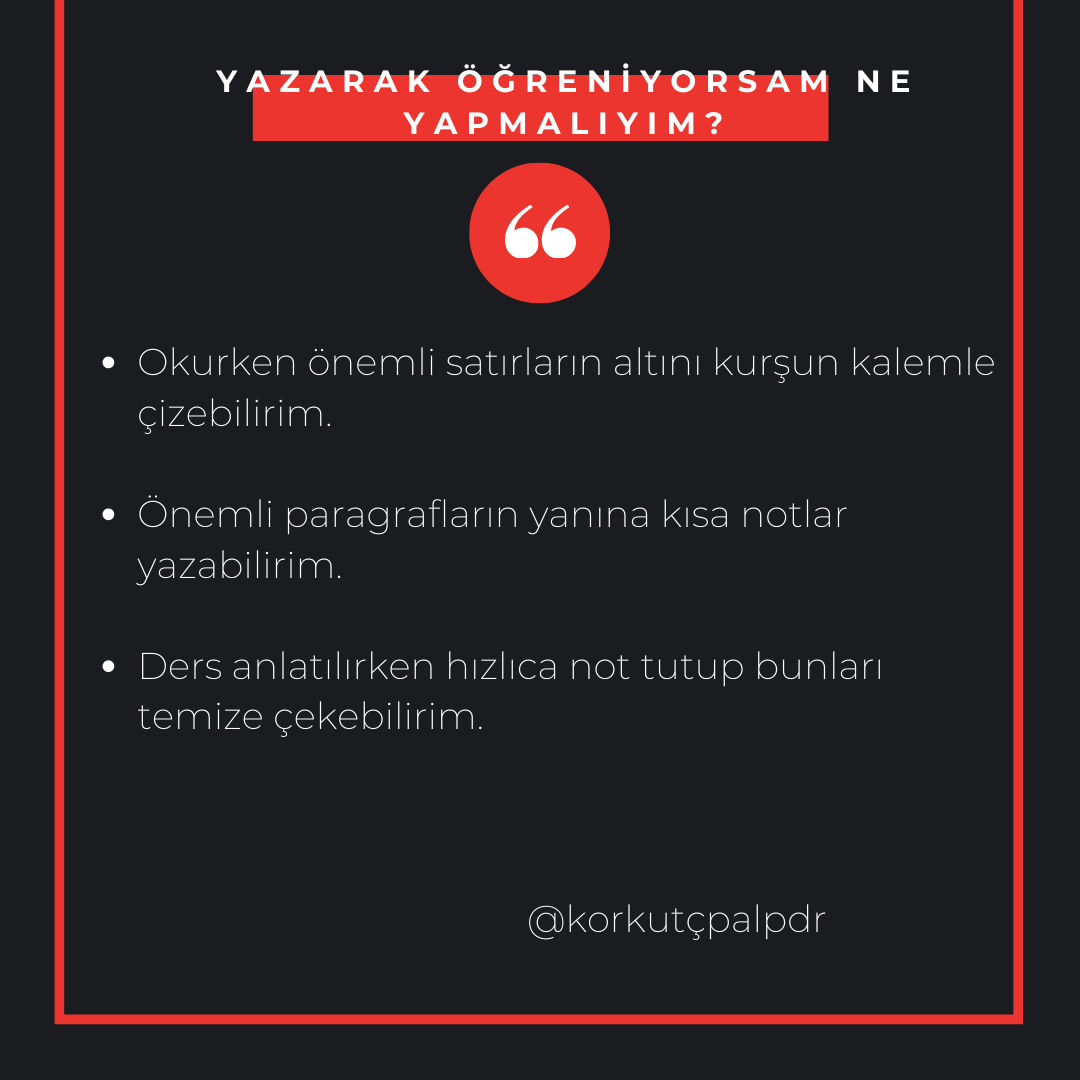 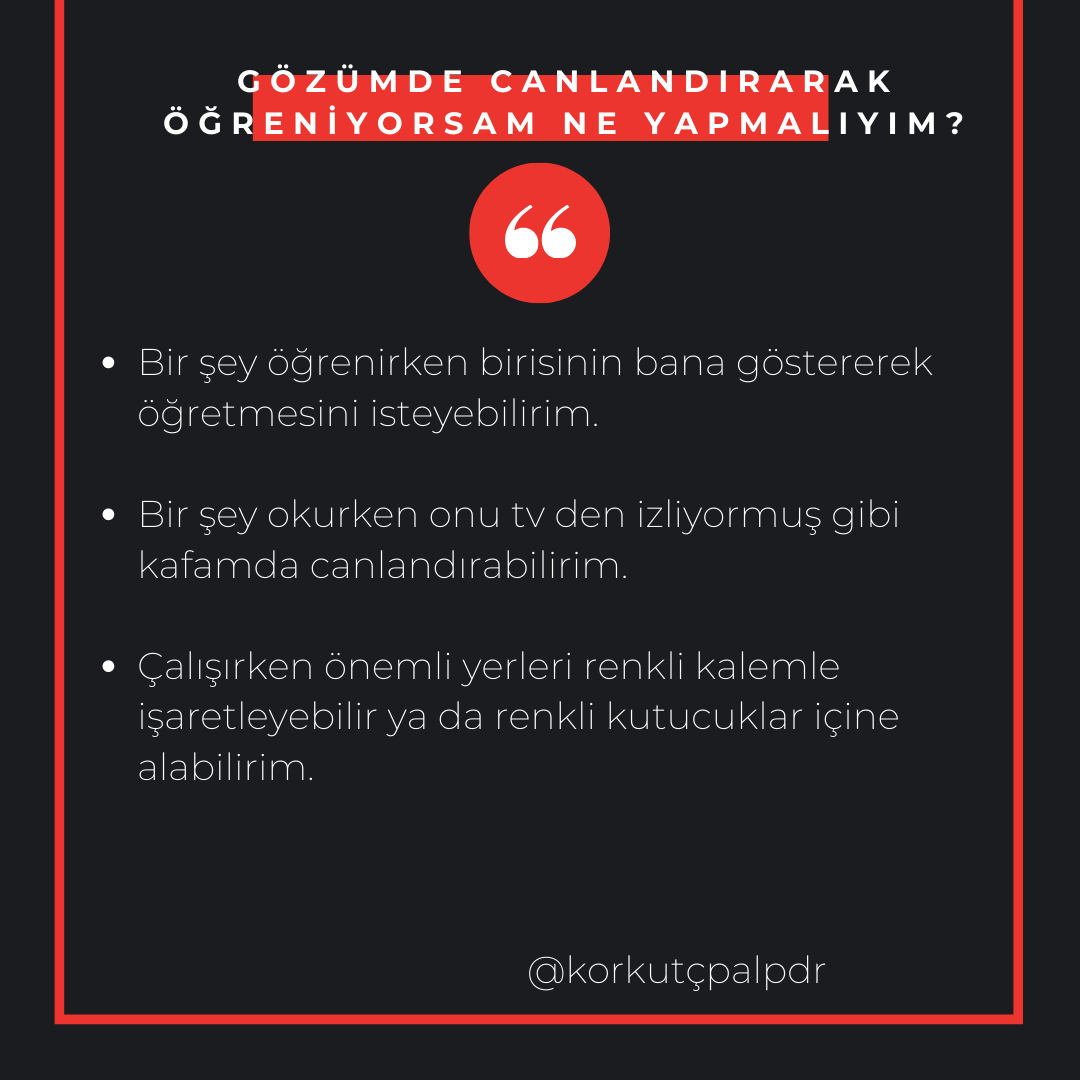